College of Science & Engineering Technology
College ofScience & Engineering Technology
School of Agricultural Sciences
Departments of
Biological Sciences
Chemistry
Computer Science
Engineering Technology
Environmental and Geosciences
Mathematics and Statistics
Physics and Astronomy
Centers and Facilities
STEM Center
Cyber Forensic Intelligence Center
Gibbs Ranch
Dominey Observatory
Pineywoods Experimental Research Laboratory (PERL)
Natural History Collections
FY 2024 Accomplishments
Priority 1: Prioritize Student Success and Student Access
Fall 2022 to Fall 2023 unduplicated headcount rose 3.3% and retention rose 4.5%. 
Mathematics and Statistics onboarded 10 visiting assistant professors, stabilizing mathematics and statistics gateway course instruction.
Pass rates improved in BIOL 1408 (8%), CHEM 1411 (8%), CHEM 1412 (3%), and MATH 1410 (12%). New initiatives began in animal science and geology.
COSET began offering several degrees and received approval for several more: BS Data Science, 4+1 BS/MS Computing and Data Science, 4+1 BS/MS Mathematics, MS Business Security and Resilience, BS Biochemistry.
COSET self-funded continuation of the STEM Center, which offered programming like Catapult into STEM Summer Bridge Course.
Biological Sciences began an MOU with the Texas Autism Academy and collaborated with COHS and Services for Students with Disabilities to start AutismWorks.
COSET began exploring MOUs with several international universities.
[Speaker Notes: Minors: Astronomy, Advanced Chemistry, Crime Analysis and Mapping
Certificate: Crime Analysis and Mapping, Computing and Data Science
Concentrations: Biochemistry and Medicine, Forensic Science, Biomedical Engineering Technology, Animal Care and Welfare, Ranch Management

OSHA certification for Quanta Services]
FY 2024 Accomplishments
Priority 2: Embody a Culture of Excellence
COSET faculty and staff submitted $46.6 million in external proposals and secured $6.7 million in grant funding in FY23.
Computer Science and Engineering Technology initiated new accreditation applications with ATMAE and ABET. Engineering Technology hosted a successful ATMAE site visit.
COSET began the MOU process with U.S. Census Bureau and an Educational Partnership Agreement with the National Security Agency.
COSET, COM, and COHS collaborated through the Colleagues & Collaboration seminar.
In partnership with COHS and COM, faculty from Biological Sciences and Chemistry began enrichment programs for biomedical students and secured NIH funding.
The Natural History Collections acquired several significant collections.
FY 2024 Accomplishments
Priority 3: Elevate the Reputation and Visibility of SHSU
SHSU and Agricultural Sciences completed Gibbs Ranch Phase I expansion and hosted the inaugural rodeo to a sold-out crowd.
SHSU and Physics & Astronomy completed Dominey Observatory Phase I expansion, offering the only ADA compliant observatory of its kind.
COSET co-sponsored the Texas A&M University Mitchell Institute Collider, Dark Matter, and Neutrino Physics Workshop; and Physics & Astronomy partnered with Kavli Institute of Theoretical Physics.
Summer Camps: Engineering Technology began offering the Bearkat STEM Camp. Environmental and Geosciences hosted the Geoscience Exposure and Training in Texas (GET TX) summer camp.
FY 2024 Accomplishments
Priority 4: Expand and Elevate our Service to the State and Beyond
COSET faculty offered 29 ACE courses, impacting 771 students and providing $858k in economic impact.
Engineering Technology faculty and students, in partnership with Entergy, completed a solar EV fast-charging station.
The Cyber Forensics Intelligence Center and IT@Sam developed plans for a Security Operations Center, which will be functional soon.
Environmental and Geosciences hosted ~100 Conroe Academy students to discuss career opportunities in the Geosciences and engaged with area students and teachers through the grant-funded project “Building an Engaging Place-Based Geography Learning Community in Metro Houston.” 	
The School of Agriculture hosted career and leadership development events for the FFA and 4H, serving over 3000 youth.
FY 2025 Keep Doing
FY 2025 Keep Doing
FY 2025 Stop Doing
FY 2025 Stop Doing
FY 2025 Stop Doing
FY 2025 Start Doing
Regional Security Operations Center (RSOC)
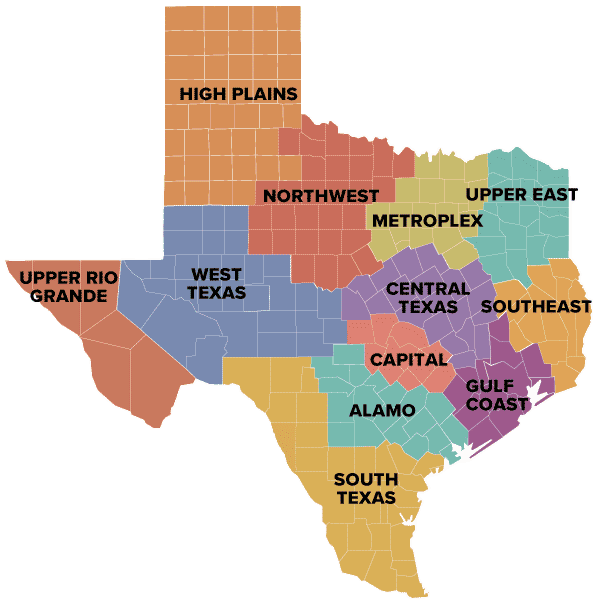 Entities eligible for RSOC services include:

Cities and Counties
Independent School Districts
Special Districts
Independent Organizations
State Agencies
Public Junior Colleges
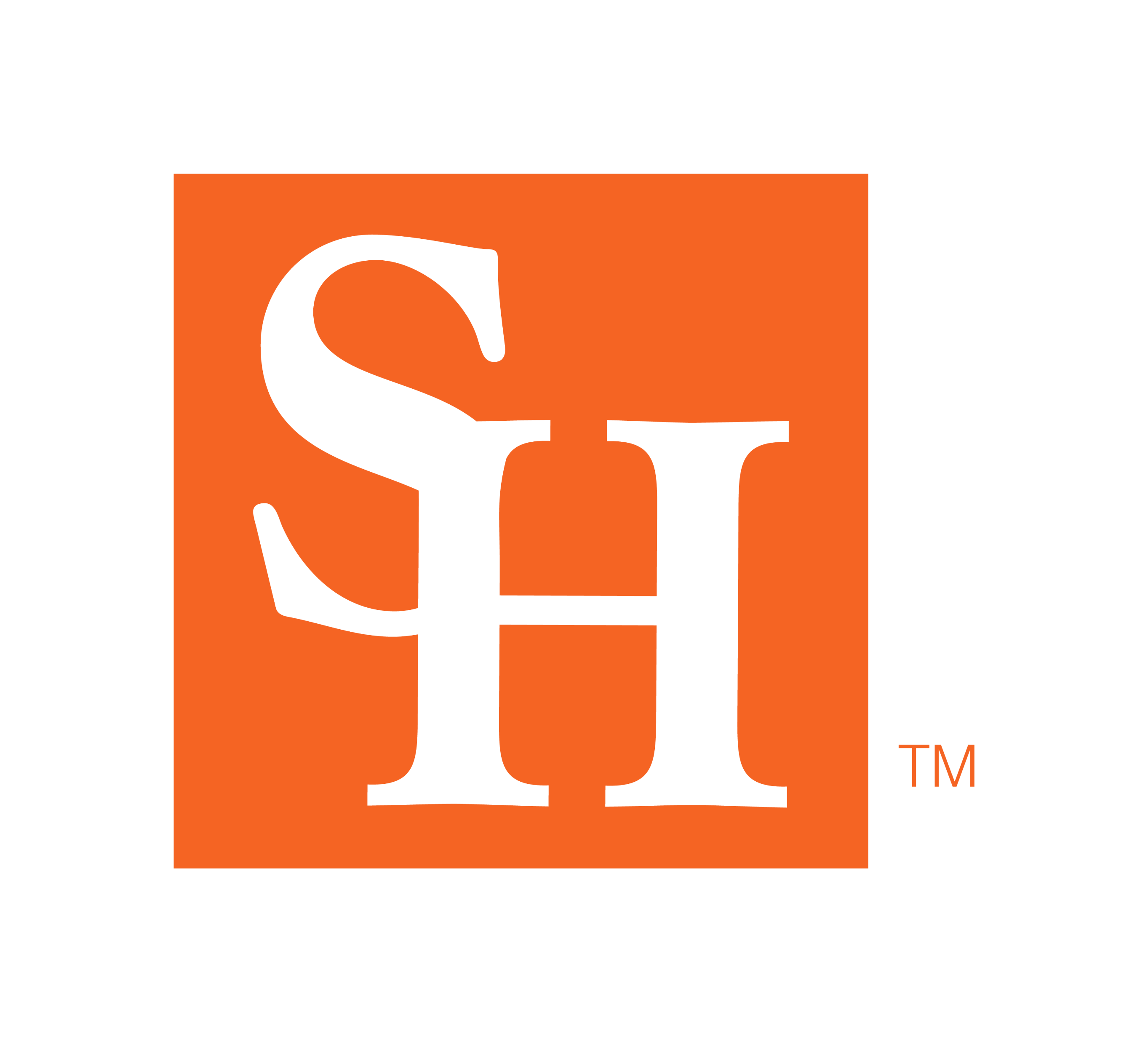 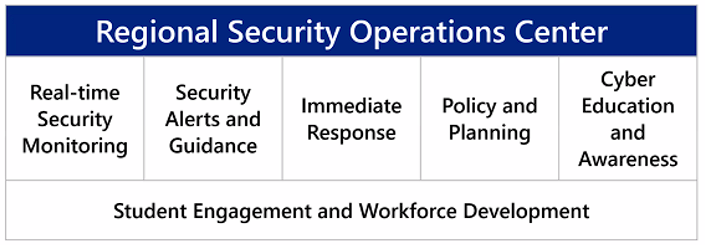 SHSU Benefits
Workforce development: train cybersecurity students
Serve the community: Energy infrastructure, law enforcement, local and regional agencies, schools, etc.
College ofScience & Engineering Technology
KEEP DOING
Keep #1: STEM Center
Keep #2: Marketing Specialist
STOP DOING
Stop #1: Blinn College Dual Enrollment On-Site Courses
Stop #2: MS GIS – Professional Track
Stop #3: Graduate Student Bonus Scholarships
START DOING
Start #1: Security Operations Center
Questions?